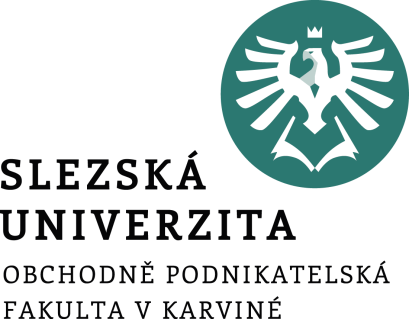 Riziko investice
Riziko portfolia
Doc. Ing. Petra Růčková, Ph.D.
Katedra financí a účetnictví
Cíl videotutoriálu
Cílem tohoto videotutoriálu je:

Pochopení podstaty portfolia a měření rizika s ním spojeného
Vyjádření očekávaného výnosu portfolia, kovariance a korelačního koeficientu.
Vhodnost aktiv k sestavení portfolia
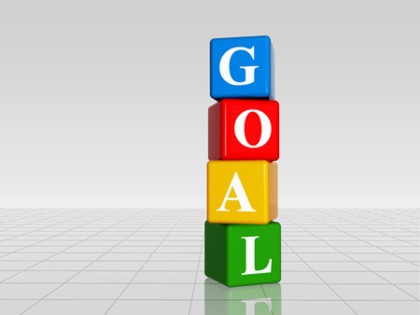 Definice portfolia
Portfolio je soubor reálných a finančních aktiv nebo jejich vzájemných kombinací.
Důvodem pro sestavování portfolia je snaha o diverzifikaci rizika investice při maximalizaci zisku. Jeho rizikovost je také závislá na časovém horizontu investice
Je-li portfolio dobře sestavené, pak se jedná o nejefektivnější formu investice.
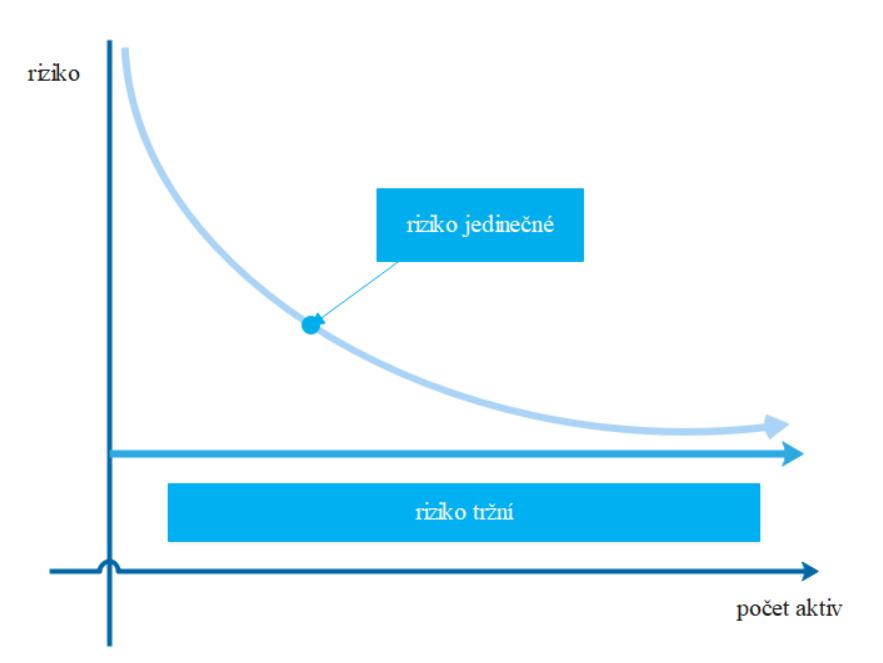 Rozlišujeme riziko na:
tržní (systematické, nediverzifikovatelné)
jedinečné (nesystematické, diverzifikovatelné)
Riziko portfolia –  očekávaný výnos, rozptyl a směrodatná odchylka
Očekávaný výnos kombinace dvou aktiv je váženým průměrem jejich očekávaných výnosů.
kde:  Rp …očekávaný výnos portfolia
RA …očekávaný výnos z investice A
RB …očekávaný výnos z investice B
X  …prostředky vložené do investice A (v %)
cov … kovariance
Rozptyl portfolia
Směrodatná odchylka () je i zde statistická veličina měřící výši rizika spojeného s investicí. A je druhou odmocninou z rozptylu.
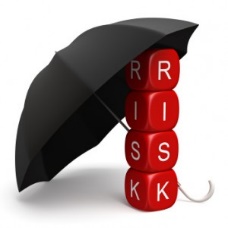 Riziko portfolia –  kovariance a korelační koeficient
Kovariance je statistickou proměnnou a rovněž vyjadřuje vzájemný vztah výnosností aktiv.
kde:  RA …očekávaný výnos z investice A
RB …očekávaný výnos z investice B
RiA …dosažený výnos z investice A
RiB …dosažený výnos z investice B
Pi … pravděpodobnost
cov (RA , RB )… kovariance
Korelační koeficient je vyjádřen jako podíl kovariance a součinu směrodatných odchylek aktiv v portfoliu
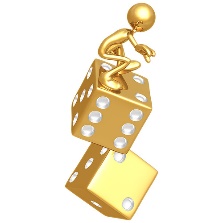 Riziko portfolia
Vzájemný vztah výnosností aktiv je možné vyčíslit pomocí korelačního koeficientu. 
Korelační koeficient (k) je mírou vztahu mezi dvěma či více rozděleními výnosnosti. 
Nabývá hodnot od -1 do +1.
k = + 1
k = 0
k = - 1
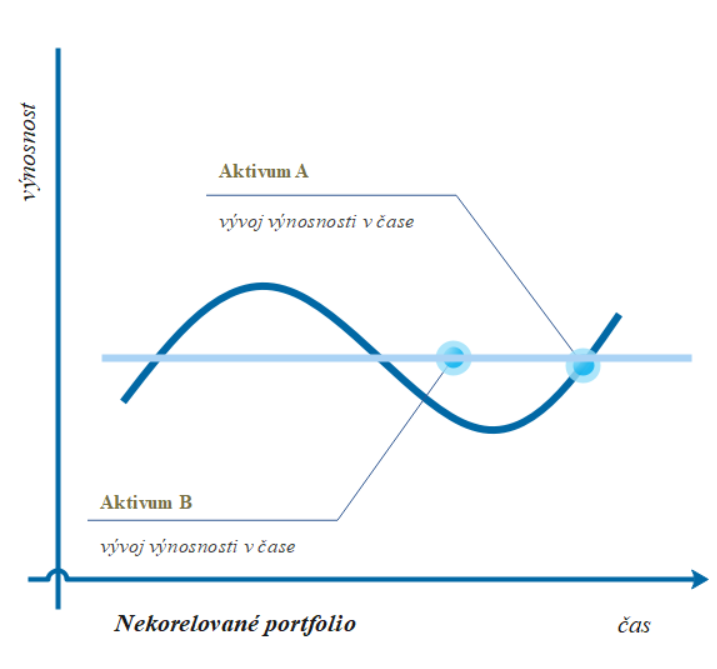 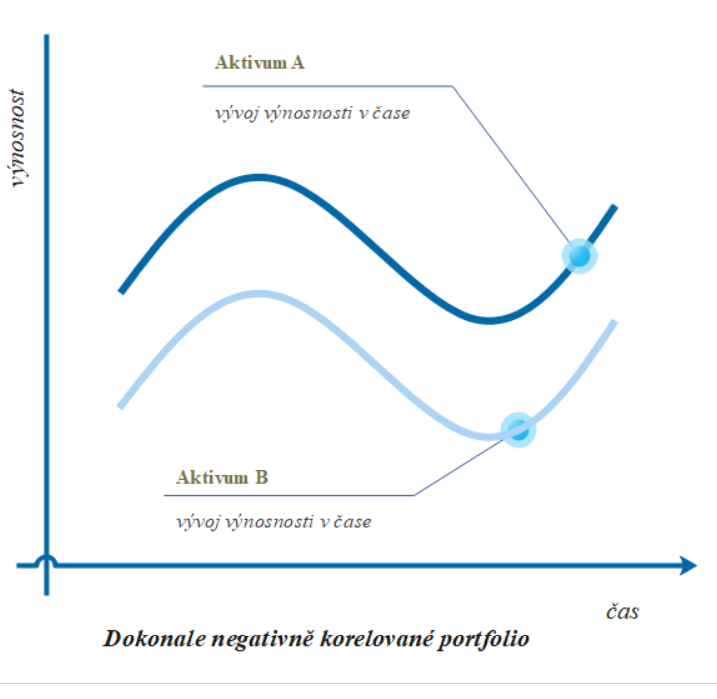 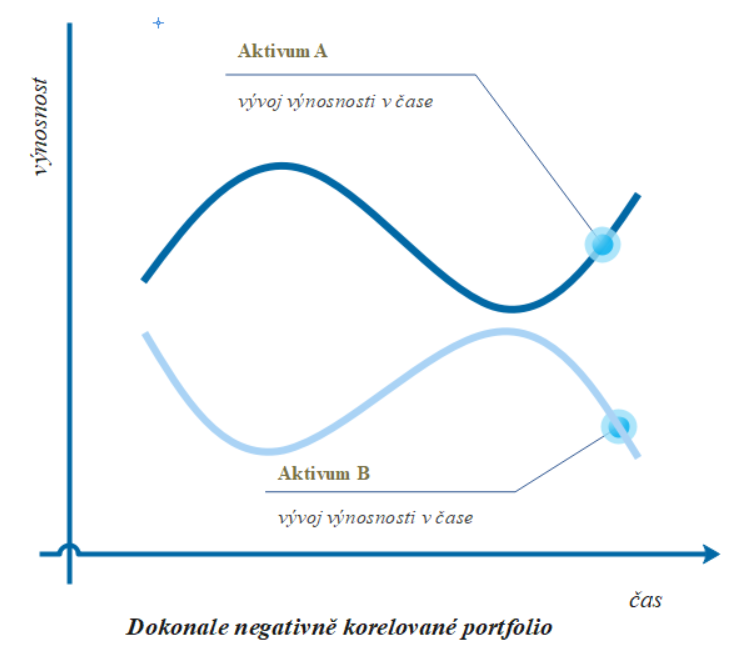 Riziko portfolia – typové příklady
Vypočtěte riziko spojené s portfoliem složeným z uvedených aktiv (do aktiva A investujeme 500 tis. Kč a do aktiva B 250 tis. Kč) a stanovte, zda jsou tato aktiva vhodná k sestavení portfolia. Své tvrzení doložte výpočtem.
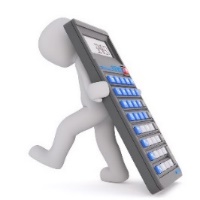 Riziko portfolia – typové příklady – pokračování z předchozí strany
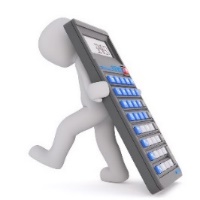 Riziko individuální investice – typové příklady
Jsou aktiva vhodná pro sestavení portfolia, když prostředky rozložíte rovnoměrně? Tvrzení doložte výpočtem
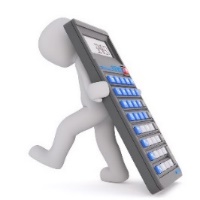 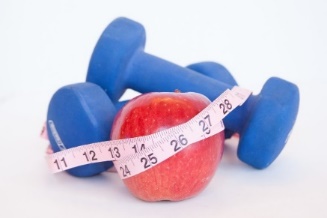 Příklady procvičujte na cvičných příkladech 

a děkuji za pozornost
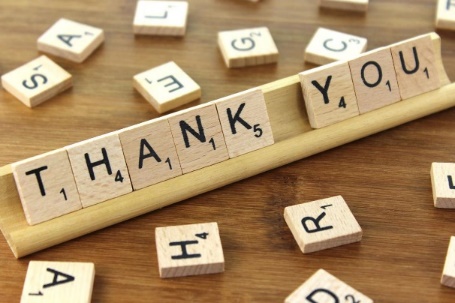